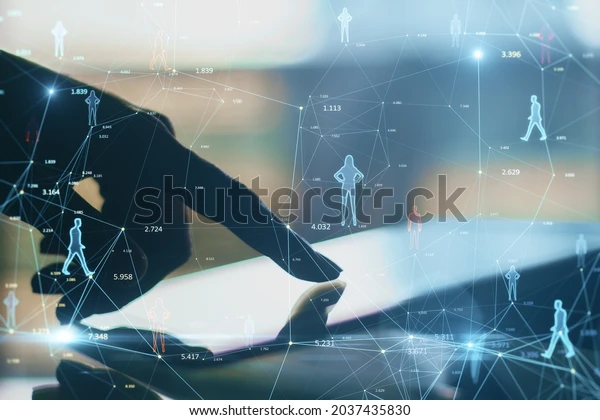 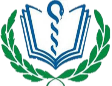 UNIVERSIDAD DE CIENCIAS MÉDICAS DE LA HABANA 
FACULTAD PREPARATORIA
Curso de Matemática
Profesor Auxiliar 
Maritza Venet Pérez, MSc.
Grupo 3
2do semestre  2/11/2022
Facultad Preparatoria
[Speaker Notes: https://www.shutterstock.com/es/image-photo/abstract-network-physical-devices-on-internet-1900194304
https://www.shutterstock.com/es/image-photo/social-networking-scheme-mixed-media-454081255]
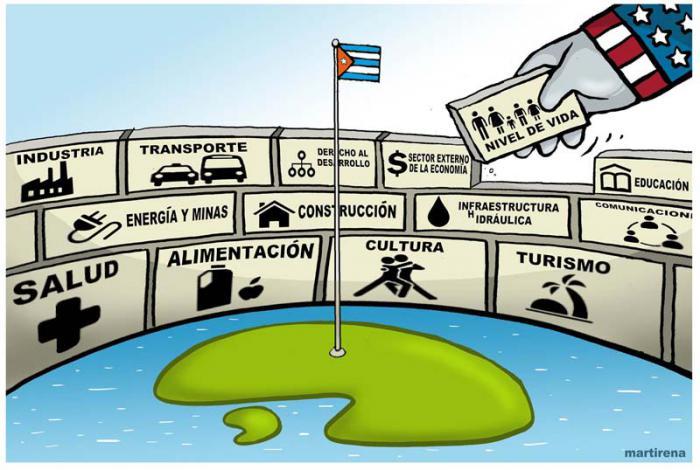 Comenzó debate en ONU sobre bloqueo de EEUU a Cuba
El 77 periodo de sesiones de la Asamblea General de la ONU arrancó ayer con la primera de dos jornadas de debates sobre el proyecto de resolución para levantar el bloqueo de Estados Unidos contra Cuba.
[Speaker Notes: El bloqueo]
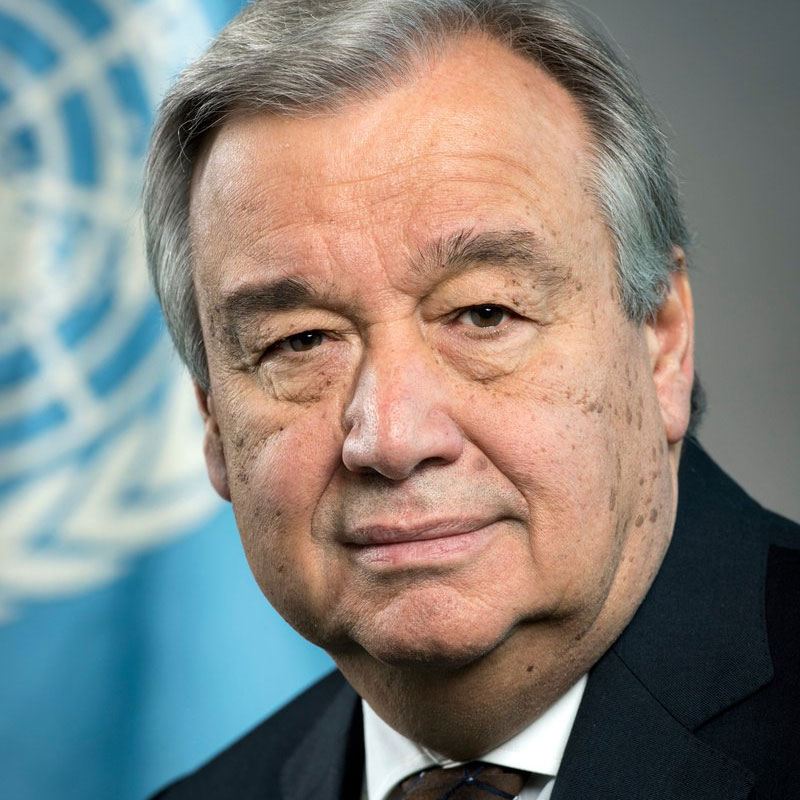 Breve historia
Secretario General
António Guterres
El número de miembros de la ONU ha crecido de los 51 Estados miembros originales en 1945 a los 193 Estados miembros actuales.
Cada uno de los 193 Estados miembros de las Naciones Unidas es un miembro de la Asamblea General. Los Estados son admitidos como Miembros de las Naciones Unidas por una decisión de la Asamblea General a recomendación del Consejo de Seguridad.
Historia Breve –Trayectoria
El 77 periodo ordinario de sesiones de la Asamblea General de Naciones Unidas debate el proyecto de resolución de Cuba sobre la necesidad de poner fin al bloque estadounidense.
“Este bloqueo inhumano provoca sufrimientos y es una violación masiva, flagrante y sistemática de los derechos humanos”,
Expresó el reconocimiento del Estado Plurinacional a Cuba como un país solidario, de paz y respetuoso del derecho internacional, 
“se suma a la comunidad internacional para condenar y repudiar de la manera más enérgica el unilateral, inmoral y criminal bloqueo económico, comercial y financiero que desde hace más de medio siglo imponen los Estados Unidos de América contra la hermana República de Cuba”.
Cronología, voto Naciones Unidas contra bloqueo a Cuba
[Speaker Notes: http://www.adelante.cu/index.php/es/component/tags/tag/ignacio-agramonte]
Cronología, voto Naciones Unidas contra bloqueo a Cuba
[Speaker Notes: http://www.adelante.cu/index.php/es/component/tags/tag/ignacio-agramonte
https://research.un.org/es/docs]
Control y evaluación del  ejercicio de trabajo independiente
¿Qué habilidades consideró para llegar a estor resultados?
[Speaker Notes: Recordar las acciones de la habilidad]
Propuesta no 1
Calcule aplicando propiedades de la potenciación. Determine el valor numérico de la expresión obtenida.
donde t = 2,6
Tema 1El cálculo matemático en la Medicina
Subtema 1

Clase Práctica: Operaciones con números reales
Habilidad Calcular
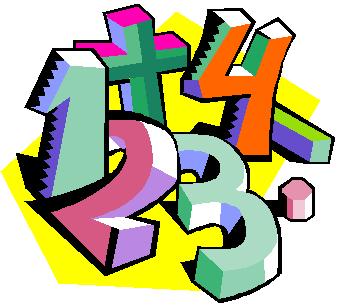 Identificar el tipo de cálculo a realizar.
Seleccionar la vía de solución para el cálculo.
Efectuar.
Valorar la solución y la vía.
Comunicar el resultado.
[Speaker Notes: Acciones de la habilidad calcular]
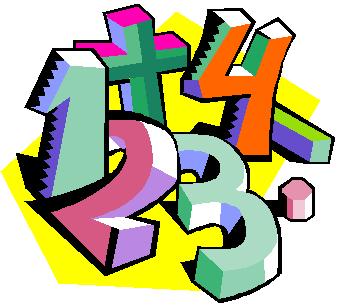 Calcular con números racionales
Identificar el tipo de cálculo a realizar: 
se refiere a identificar cuáles son las operaciones que aparecen. 
si existen signos de agrupación. 
si se debe calcular logaritmos, raíces, potencias. 
si se deben aplicar propiedades de la potencia. 
si puede emplear la notación científica para calcular
[Speaker Notes: Qué significa cada una de ellas?]
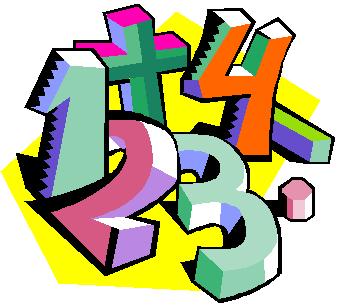 Calcular con números racionales
Seleccionar la vía de solución para el cálculo: 
Se refiere a determinar en qué orden debo realizar los cálculos que están presentes en el ejercicio
[Speaker Notes: Qué significa cada una de ellas?]
Calcular con números racionales
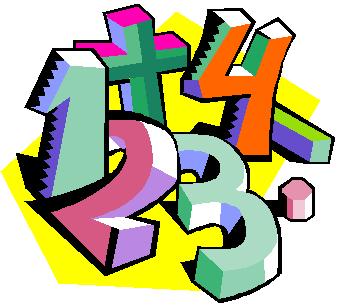 Valorar la solución y la vía: 
Se refiere a comprobar los cálculos siempre que sea posible, así como valorar la certeza del orden que había determinado para realizar los mismos  

Comunicar el resultado: 
Se refiere a plantear el resultado del ejercicio en cuestión
[Speaker Notes: Qué significa cada una de ellas?]
Propuestas no.2
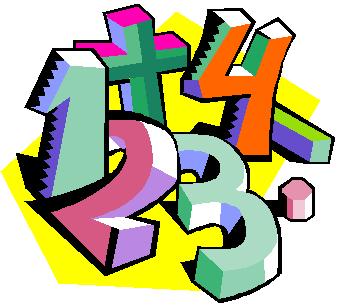 Libro de texto, página 32, ejercicio 9, a y b
Libro de texto, página 70, ejercicio 33, d, e, h, i y j
 Próxima clase EVALUACIÓN ESCRITA 
Para trabajo independiente: Folleto digital 
Ejercicio 3, página 2 a,b,c
 Localice datos, cifras  en el anuario estadístico cubano
[Speaker Notes: Les proponemos realizar los siguientes ejercicios…]
Proponer como autogestión del conocimiento
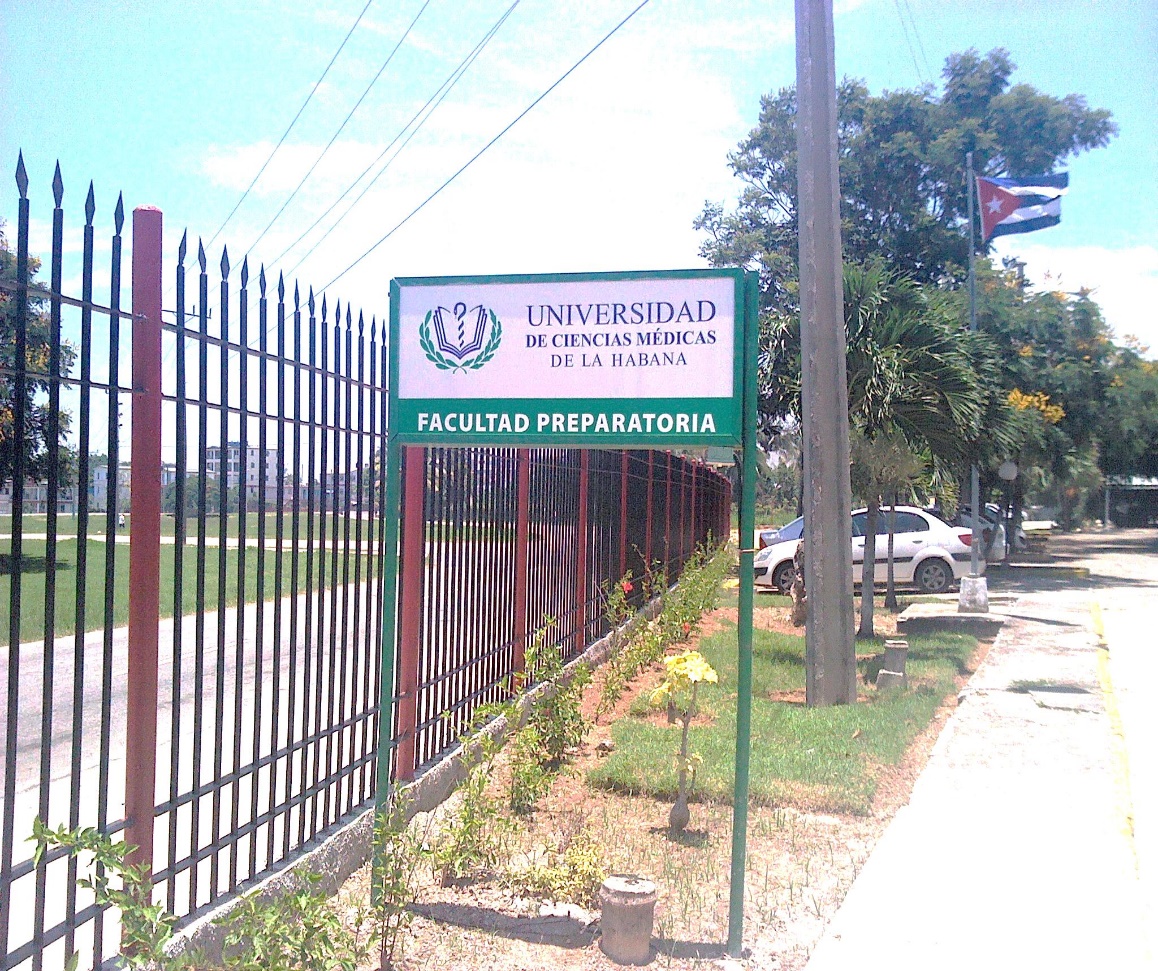 Ejercicios del folleto digital
Ejercicios 
del libro 
de texto.
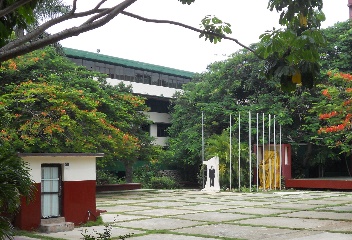 [Speaker Notes: Resumen interactivo y propuestas de ejercicios]